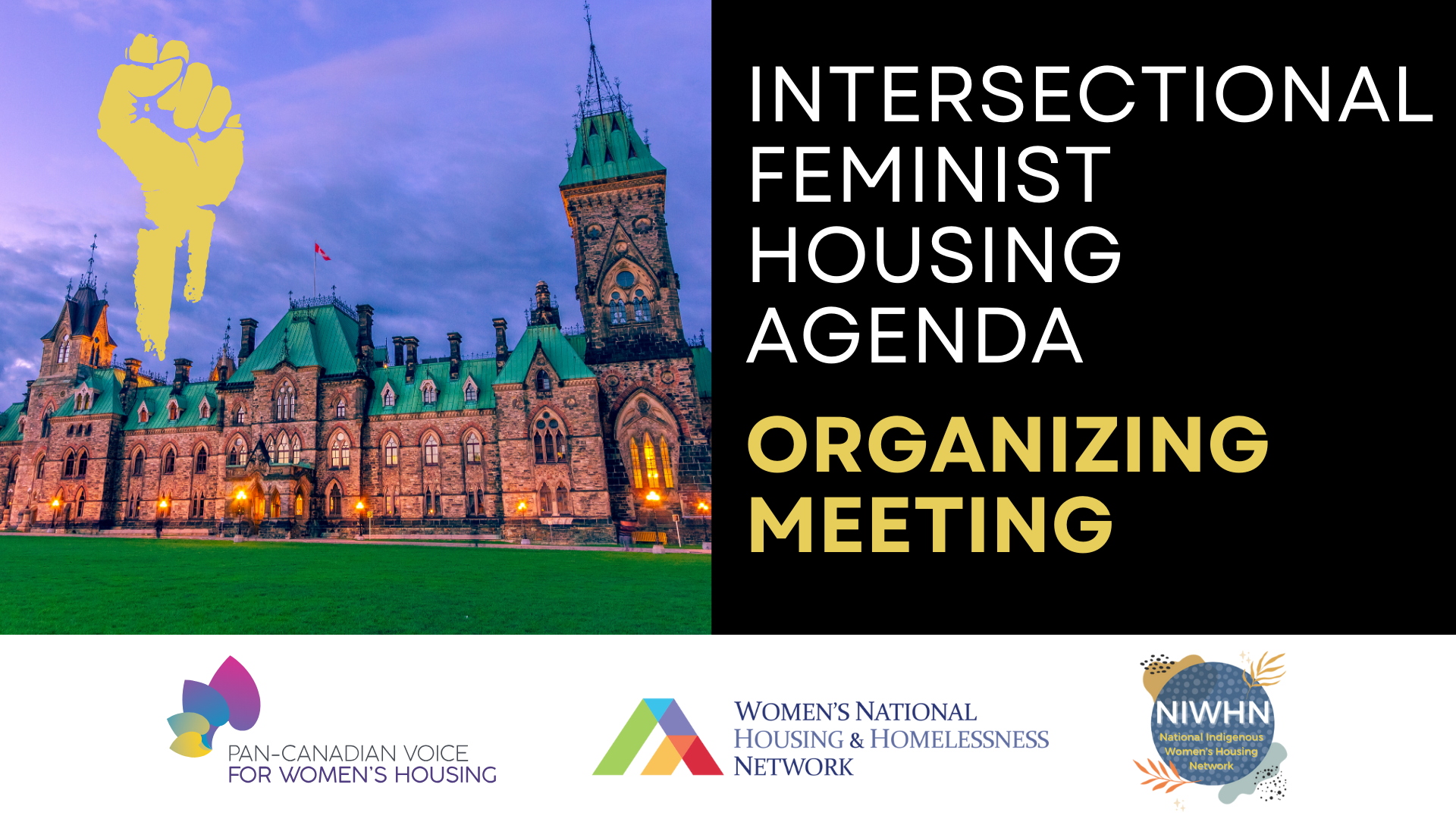 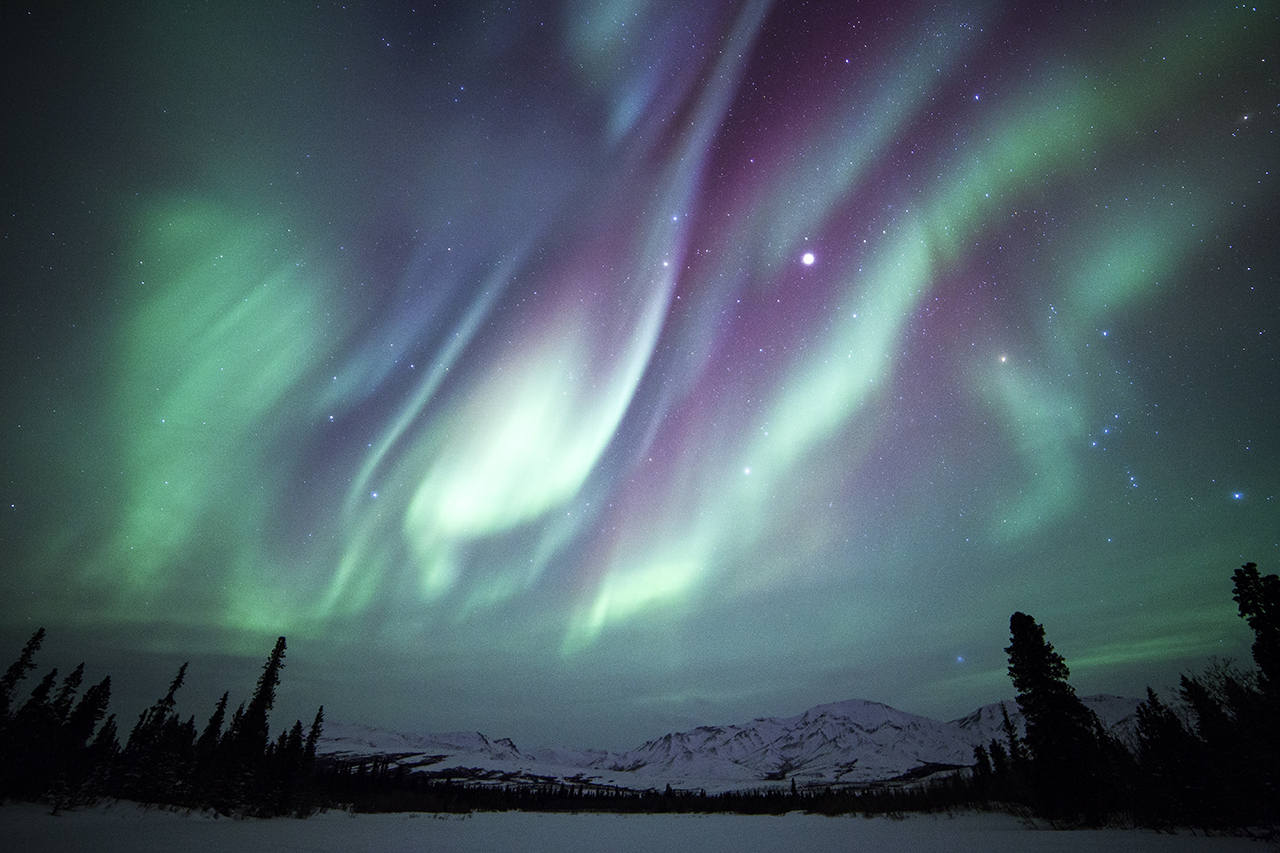 Land Acknowledgement
2
Housekeeping
Our session today is recorded. It will be posted on YouTube and shared within the week.
We are committed to making this space safe and accessible for everyone, so please read through our housekeeping items posted in the chat.
Please use the chat to let us know if you need any help.
Intersectional Feminist Housing Agenda
3
Agenda
About us
Why we wrote the Agenda
Update & key milestones
Where do we go from here?
Break Out Room Discussion
Action brainstorm 
Closing Ceremony
Intersectional Feminist Housing Agenda
4
About Us
Women’s National Housing & Homelessness Network 
National Indigenous Women’s Housing Network
Pan-Canadian Voice on Women’s Housing
Intersectional Feminist Housing Agenda
5
Why the Feminist Housing Agenda?
If we expect to solve the housing & homelessness crisis, the Gov’t of Canada must understand that this is a gendered crisis.
We are not seeing our voices reflected in federal housing policy frameworks, nor do we find ourselves at the tables where housing policy is being made.
Our Calls to Action are rooted in a gender- and rights-based assessment of federally funded housing investments.
These are our efforts to author a future for ourselves, our communities, and our planet.
Intersectional Feminist Housing Agenda
6
Calls to Action
15 Calls to Action are a response to prevailing gender neutrality within current housing policies.

Split into Immediate (actions that can be taken now); Medium Term (2-5 years); Long Term (5-7 years).
We are committed to an intersectional feminist vision for housing, meaning we believe housing policy must be responsive to how different forms of oppression intersect & compound to shape the experiences, opportunities, and marginalizations individuals experience.
Intersectional Feminist Housing Agenda
7
Update & Key Milestones
Launched on December 7 with more than 12 organizations, community groups, advocates, and individuals endorsing
Now there are more than 100 endorsements!

The Agenda received news coverage from TV, radio, and online news – including CBC and Global News. 
In the next few weeks, the Agenda will be featured on an episode of the national On the Way Home podcast.
Intersectional Feminist Housing Agenda
8
Update & Key Milestones
On December 13, we launched a letter-writing campaign 
Over 1,200 letters have since been sent to federal leaders, urging them to support the Agenda.

We sent a letter to the Ministers of Housing and Women’s Affairs for a roundtable – we hope to have an update soon, but the idea is to bring lived experts to a table with the two Ministers to implement the 15 Calls to Action in the Agenda.
Intersectional Feminist Housing Agenda
9
Where Do We Go From Here?
We are working on an Op-Ed on the Agenda and how homelessness is a gendered crisis.
Pushing for and lobbying the federal gov’t to support the Agenda, including the roundtable with Ministers and lived experts.
Continuing the Agenda campaign on social media.
We need activists everywhere!
Intersectional Feminist Housing Agenda
10
What campaigns are you working on for International Women’s Day (March 8)
Can we embed the Agenda?
10 minutes, then return to main room for group share.
Break Out Room Discussion
Intersectional Feminist Housing Agenda
11
How can we embed the Agenda into campaigns you are working on?
What can we do to support your efforts?
What are next steps?
Action Brainstorm
Intersectional Feminist Housing Agenda
12
Thank You!
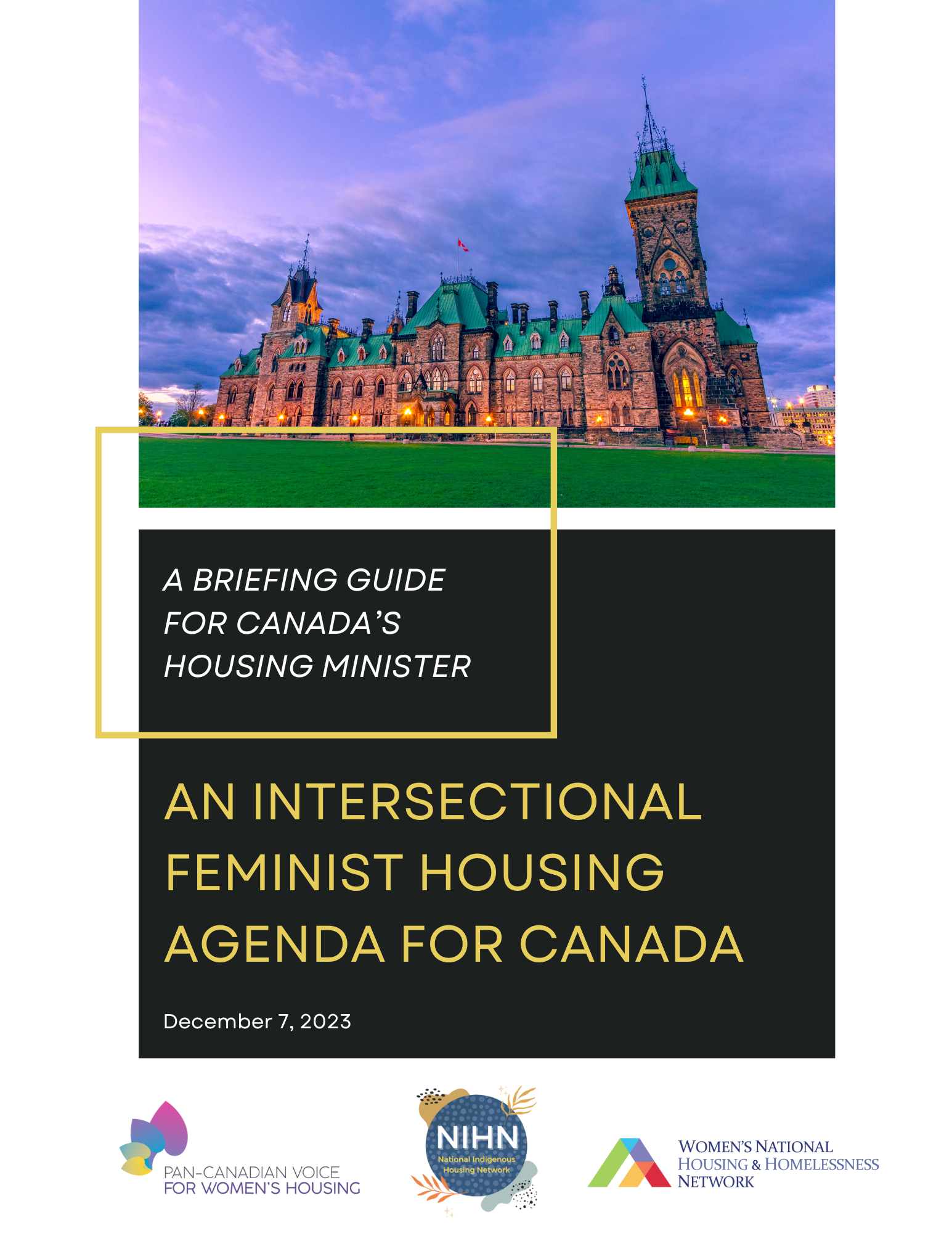 Get involved: email info@womenshomelessness.ca

Share an idea or we can partner on a campaign
Send us your campaign and we will amplify across our channels!
13
Intersectional Feminist Housing Agenda